Monitoreo del presupuesto Nacional en prevención de VIH/SIDA
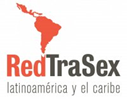 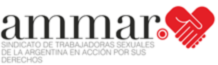 Introducción
Resumen
Ejecución presupuestaria 2016 y Presupuesto 2017
Programa: “Lucha contra el SIDA y Enfermedades de Transmisión Sexual”
Programa: “Salud sexual y Reproductiva”
Proyecto de Presupuesto 2018
Pautas Macroeconómicas
Programa: “Lucha contra el sida y Enfermedades de Transmisión sexual”
Programa: “Salud sexual y reproductiva”
Conclusiones
Organización de la presentación
Introducción
El presente informe se enmarca dentro de un proyecto regional que lleva adelante el Fondo Mundial que es implementado por la Red Latinoamericana y del Caribe de Mujeres Trabajadoras Sexuales (RedTraSex).
La idea principal del proyecto es consolidar una Comisión permanente de monitoreo del presupuesto en vih/SIDA con la mayoría de las organizaciones de la sociedad civil que están vinculadas con la problemática. 
El objetivo que persigue la Comisión es poder realizar el monitoreo periódico del presupuesto y poder elaborar recomendaciones para mejorar los sistemas de información y la asignación de los recursos presupuestarios correspondientes a la prevención.
Monitoreo del presupuesto Nacional en VIH/SIDA
Resumen
El presupuesto destinado a prevención ha perdido participación en el total del gasto del programa “Lucha contra el SIDA y Enfermedades de Transmisión Sexual”
Existe un claro deterioro del porcentaje ejecutado del presupuesto del año 2016, tanto como para el programa de VIH/SIDA como para el programa de salud sexual y reproductiva y hay una línea de continuación para el 2017
En lo que respecta al presupuesto destinado a prevención vemos un fuerte deterioro en la mayoría de los gastos asociados a la misma, compra de preservativos es el que presenta mayor deterioro
Otro de los problemas que se ve en todos los ámbitos del presupuesto es retrasos en las licitaciones y en las compras, como así también en la entrega y distribución de los bienes y servicios de la dirección
En el Proyecto de Presupuesto 2018 hay un claro recorte en ambos programas en términos reales en el de lucha contra el SIDA y ETS y en términos nominales y reales en el de salud sexual y reproductiva
Resumen
Programa: “Lucha contra el SIDA y Enfermedades de Transmisión Sexual”
El presupuesto destinado a prevención ha perdido participación en el total del gasto del prográma. 
En 2015 El gasto en medicamentos ocupó, cerca del 90% del total del prgrama y en el año 2016 este fue del 99%.
El porcentaje ejecutado se reduce en comparación al año 2015
En lo que va del 2017 solo se ejecuto un 61,49%, si se proyecta, es posible que el porcentaje ejecutado no llegue al 70% este año.
Lucha contra el SIDA y Enfermedades de Transmisión Sexual
Gasto en prevención del VIH/SIDA
Gasto en prevención
Programa: “Salud sexual y reproductiva”
El presupuesto destinado a prevención del VIH/SIDA ha perdido participación en el total del gasto del prográma. 
El porcentaje ejecutado se reduce en comparación al año 2015
En lo que va del 2017 solo se ejecuto un 60,38%, si se proyecta, es posible que el porcentaje ejecutado no llegue al 69% este año.
Salud sexual y reproductiva
En el año 2015 las temáticas estaban orientadas a los métodos Anticonceptivos, derechos sexuales y derechos reproductivos, VIH e ITS, género y diversidad sexual, asesoría integral en salud sexual y reproductiva. 
En el año 2016 el foco estuvo puesto en anticoncepción quirúrgica, violencia sexual, sexualidades diversas y DIU.
Gasto en prevención
Proyecto de Presupuesto 2018
Pautas Macroeconómicas
Tipo de cambio
Referencias de precios
Pautas Macroeconómicas
Programa: “Lucha contra el SIDA y Enfermedades de Transmisión Sexual”
Lucha contra el SIDA y Enfermedades de Transmisión Sexual
Programa: “Salud sexual y reproductiva”
Salud sexual y reproductiva
Conclusiones
En el año 2016 la mayor parte de la ejecución del presupuesto estuvo concentrada en la compra de medicamentos y que la tendencia para el presupuesto 2017 es que esto se mantenga en la misma línea.
Uno de los mayores problemas que se ve en todos los ámbitos del presupuesto es retrasos en las licitaciones y en las compras, como así también en la entrega y distribución de los bienes y servicios de la dirección. Esto genera que sea difícil cumplir con la meta presupuestada.
En el año 2018 hay un claro recorte en los gastos de prevención y todos los vinculados a la lucha contra el VIH/SIDA
Desde el año 2013 no se cuenta con la matriz MEGAS para medir el gasto en VIH/SIDA. Esto genera que la medición y el control de este gasto no se puedan medir de manera eficaz y no podamos dimensionar su evolución. 
Es de vital importancia de que exista un comisión de la sociedad civil que monitoree y que le de seguimiento al presupuesto en prevención
Conclusiones
¡Muchas Gracias!